ระเบียบวาระการประชุมคณะกรรมการงานอนามัยแม่และเด็ก (MCH Board) จังหวัดอุทัยธานี ครั้งที่ 1/2562
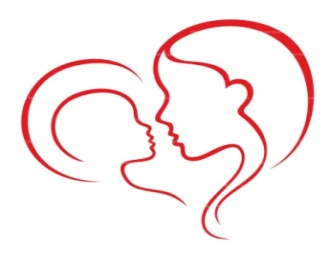 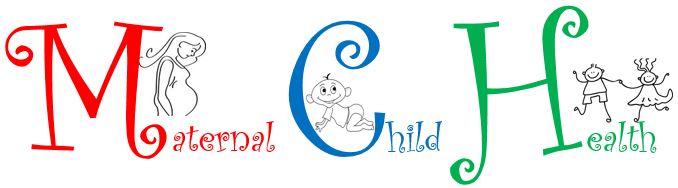 วันที่ 29 มีนาคม 2562
ณ ห้องประชุมสำนักงานสาธารณสุขจังหวัดอุทัยธานี
ระเบียบวาระการประชุมคณะกรรมการ MCH Board
วาระที่ 1 เรื่องที่ประธานแจ้งให้ที่ประชุมทราบ
		     ............................................................................
ระเบียบวาระการประชุมคณะกรรมการ MCH Board
วาระที่ 2 เรื่องรับรองรายงานการประชุมครั้งที่ผ่านมา            
	     รายงานการประชุม MCH Board 3/2561
	     เมื่อวันที่ 4 กันยายน 2561
	     ณ ห้องประชุมสำนักงานสาธารณสุขจังหวัดอุทัยธานี
	     จำนวน 19 หน้า

วาระที่ 3 เรื่องสืบเนื่องจากการประชุมครั้งที่แล้ว	
	    ............................................................................
ระเบียบวาระการประชุมคณะกรรมการ MCH Board
วาระที่ 4 เรื่องแจ้งเพื่อทราบ
	4.1 สรุปผลการดำเนินงานส่งเสริมสุขภาพแม่และเด็ก    
              ปีงบประมาณ 2562 รอบ 6 เดือน 
              (ต.ค.2561 – มี.ค.2562)
ร้อยละหญิงตั้งครรภ์ได้รับการฝากครรภ์ครั้งแรกก่อนหรือเท่ากับ 12 สัปดาห์ และร้อยละฝากครรภ์คุณภาพครบ 5 ครั้ง
เกณฑ์ร้อยละ 65
ที่มา : ระบบคลังข้อมูลด้านสุขภาพ (HDC)
ร้อยละของหญิงตั้งครรภ์ได้รับยาเม็ดเสริมไอโอดีน
ร้อยละ
เกณฑ์ร้อยละ 100
ที่มา : ระบบคลังข้อมูลด้านสุขภาพ (HDC)
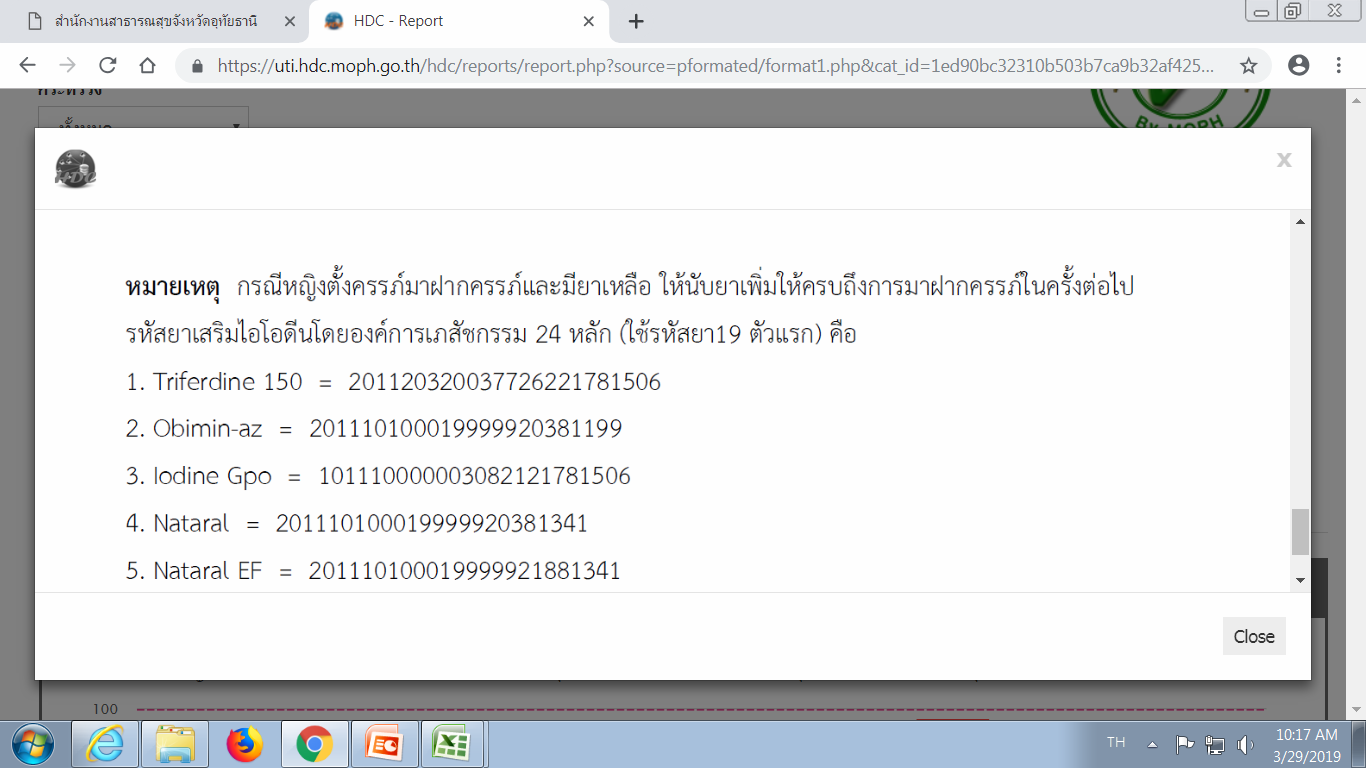 ภาวะโลหิตจางในหญิงตั้งครรภ์ (Hct < 33%) (ตรวจเลือดครั้งที่ 1)
เกณฑ์ไม่เกินร้อยละ 18
ที่มา : ระบบคลังข้อมูลด้านสุขภาพ (HDC)
ร้อยละของมารดาหลังคลอดได้รับการเยี่ยมบ้านดูแลครบ 3 ครั้งตามเกณฑ์
เกณฑ์ไม่น้อยกว่าร้อยละ 65
ที่มา : ระบบคลังข้อมูลด้านสุขภาพ (HDC) ข้อมูลเมื่อ 15 เม.ย.61
ร้อยละของเด็กแรกเกิด - ต่ำกว่า 6 เดือน กินนมแม่อย่างเดียว
ร้อยละ
เกณฑ์ร้อยละ 50
ที่มา : ระบบคลังข้อมูลด้านสุขภาพ (HDC)
ร้อยละของเด็กอายุ 0 – 5 ปี มีพัฒนาการสมวัย
เกณฑ์ร้อยละ 85
ที่มา : ระบบคลังข้อมูลด้านสุขภาพ (HDC)
ร้อยละของเด็กอายุ 0 – 5 ปี มีพัฒนาการสมวัย
เกณฑ์ร้อยละ 85
ที่มา : ระบบคลังข้อมูลด้านสุขภาพ (HDC)
ร้อยละของเด็กอายุ 0 – 5 ปี สูงดีสมส่วน
เกณฑ์ร้อยละ 54
ที่มา : ระบบคลังข้อมูลด้านสุขภาพ (HDC)
ร้อยละของเด็กอายุ 0 – 5 ปี มีส่วนสูงเฉลี่ยที่อายุ 5 ปี
เกณฑ์ชาย 113
เกณฑ์หญิง 112
ที่มา : ระบบคลังข้อมูลด้านสุขภาพ (HDC)
ระเบียบวาระการประชุมคณะกรรมการ MCH Board
วาระที่ 4 เรื่องแจ้งเพื่อทราบ (ต่อ)
	4.2 ผลการดำเนินงานการพัฒนาระบบบริการสุขภาพ 
 	     (Service Plan) สาขาสูติกรรม 
	4.3 ผลการดำเนินงานการพัฒนาระบบบริการสุขภาพ 
	     (Service Plan) สาขาทารกแรกเกิด 
	4.4 ผลการดำเนินงานการพัฒนาระบบบริการสุขภาพ 
	     (Service Plan) สาขากุมารเวชกรรม
ระเบียบวาระการประชุมคณะกรรมการ MCH Board
วาระที่ 4 เรื่องแจ้งเพื่อทราบ (ต่อ)
	4.5 การขับเคลื่อนนโยบาย “มหัศจรรย์ 1,000 วันแรก       ของชีวิต” ระดับอำเภอ (8 อำเภอ)
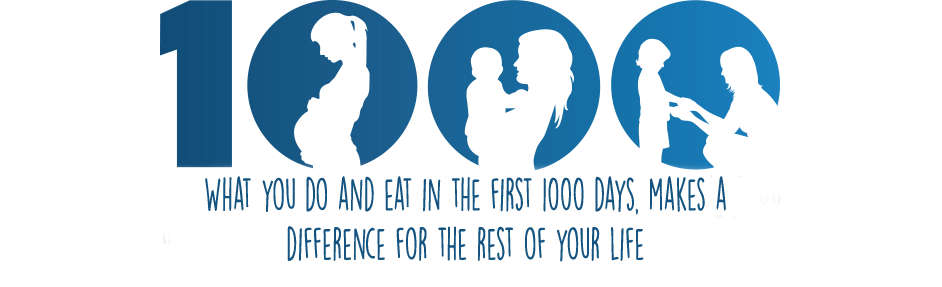 ระเบียบวาระการประชุมคณะกรรมการ MCH Board
วาระที่ 4 เรื่องแจ้งเพื่อทราบ (ต่อ)
	4.6 โครงการพัฒนารูปแบบการสร้างเสริมสุขภาพเชิงรุก	     เพื่อป้องกันภาวะเจ็บครรภ์คลอดก่อนกำหนดใน	         
              ประเทศไทย
สรุปปัญหาที่มีผลต่อการเกิดภาวะดลอดก่อนกำหนดจังหวัดอุทัยธานี
การค้นหาหญิงตั้งครรภ์ในชุมชน
ระบบฝากครรภ์ (รพช., รพ.สต.)
การควบคุมภาวะเสี่ยงในหญิงตั้งครรภ์
การควบคุมความเสี่ยงคลอดก่อนกำหนดในกลุ่ม Previous preterm
การให้ความรู้เพื่อป้องกันภาวะเจ็บครรภ์ก่อนกำหนดในคลินิกฝากครรภ์
ระบบยับยั้งภาวะเจ็บครรภ์คลอดก่อนกำหนด
การเตรียมความพร้อมทารกในครรภ์
ระเบียบวาระการประชุมคณะกรรมการ MCH Board
วาระที่ 4 เรื่องแจ้งเพื่อทราบ (ต่อ)
	4.7 โครงการ "9 ย่างเพื่อสร้างลูก"
โครงการ "9 ย่างเพื่อสร้างลูก"
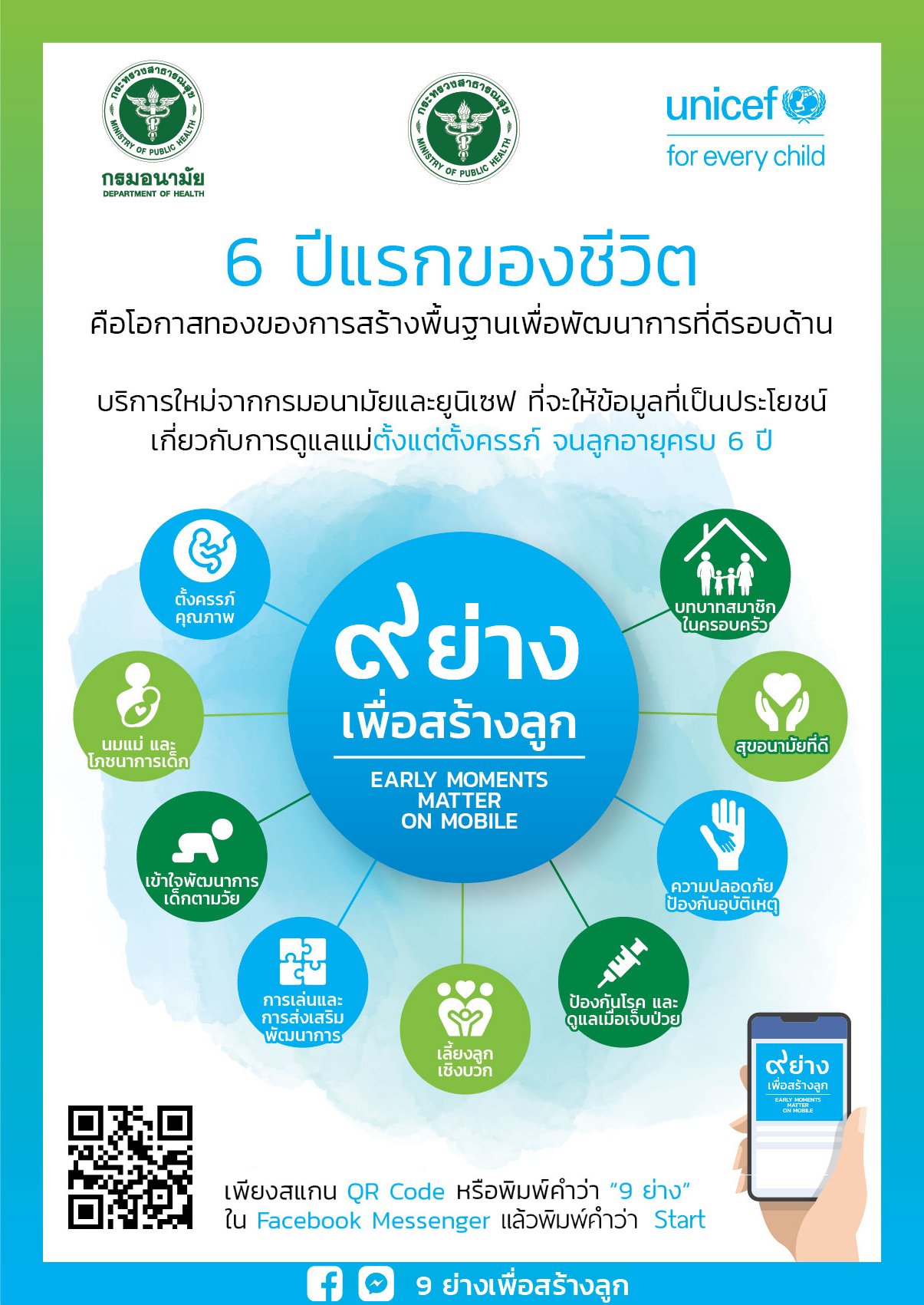 1. ตั้งครรภ์คุณภาพ
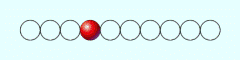 2. นมแม่ และโภชนาการเด็ก
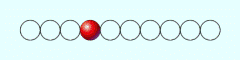 3. เข้าใจพัฒนาการเด็กตามวัย
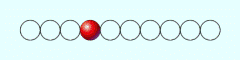 4. การเล่นและการส่งเสริมพัฒนาการ
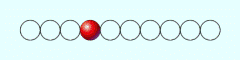 5. เลี้ยงลูกเชิงบวก
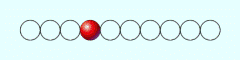 6. ป้องกันโรค และดูแลเมื่อเจ็บป่วย
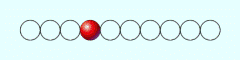 7. ความปลอดภัย ป้องกันอุบัติเหตุ
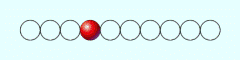 8. สุขอนามัยที่ดี
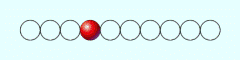 9. บทบาทสมาชิกในครอบครัว
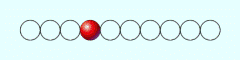 เพจ Facebook “9 ย่าง เพื่อสร้างลูก”
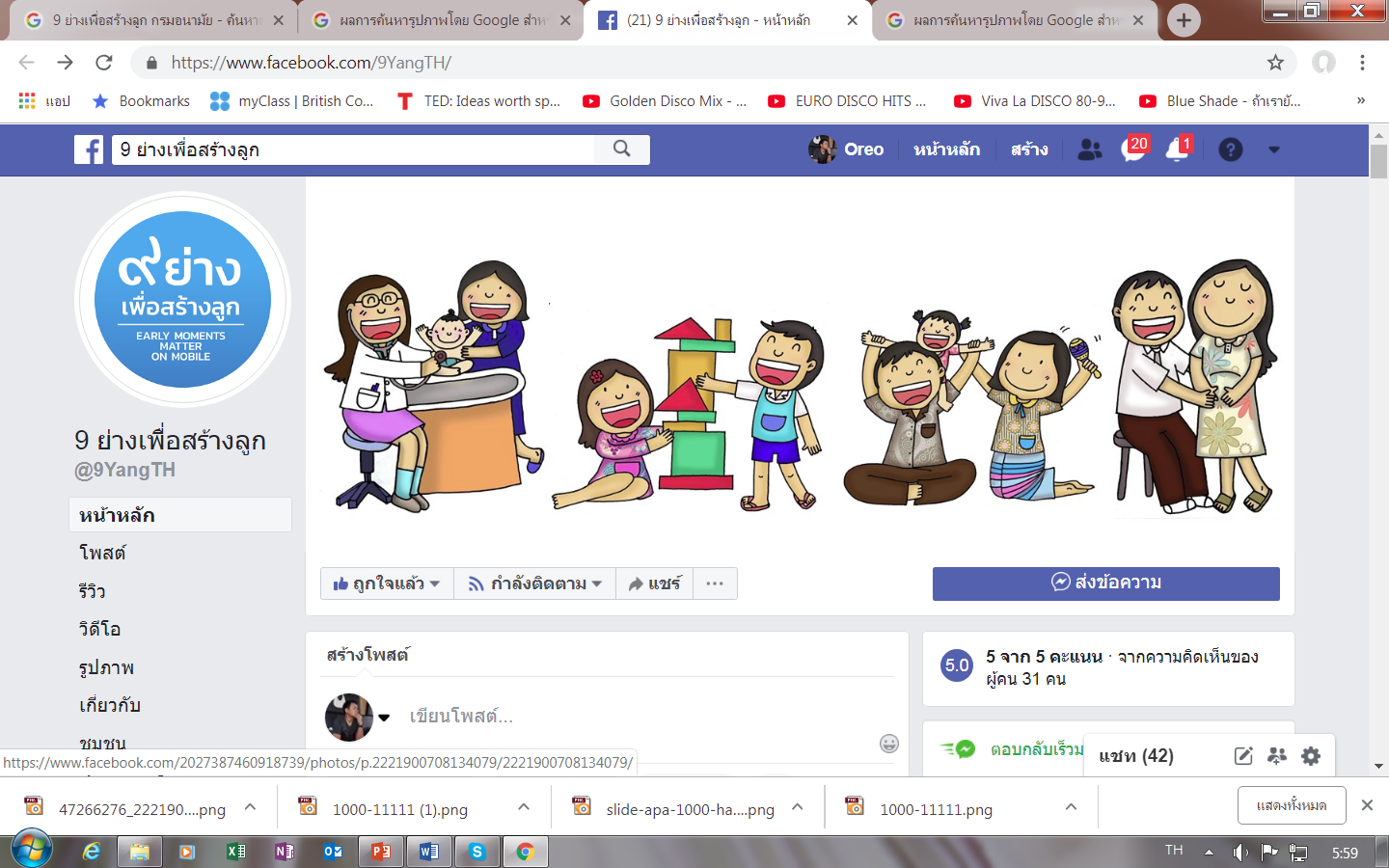 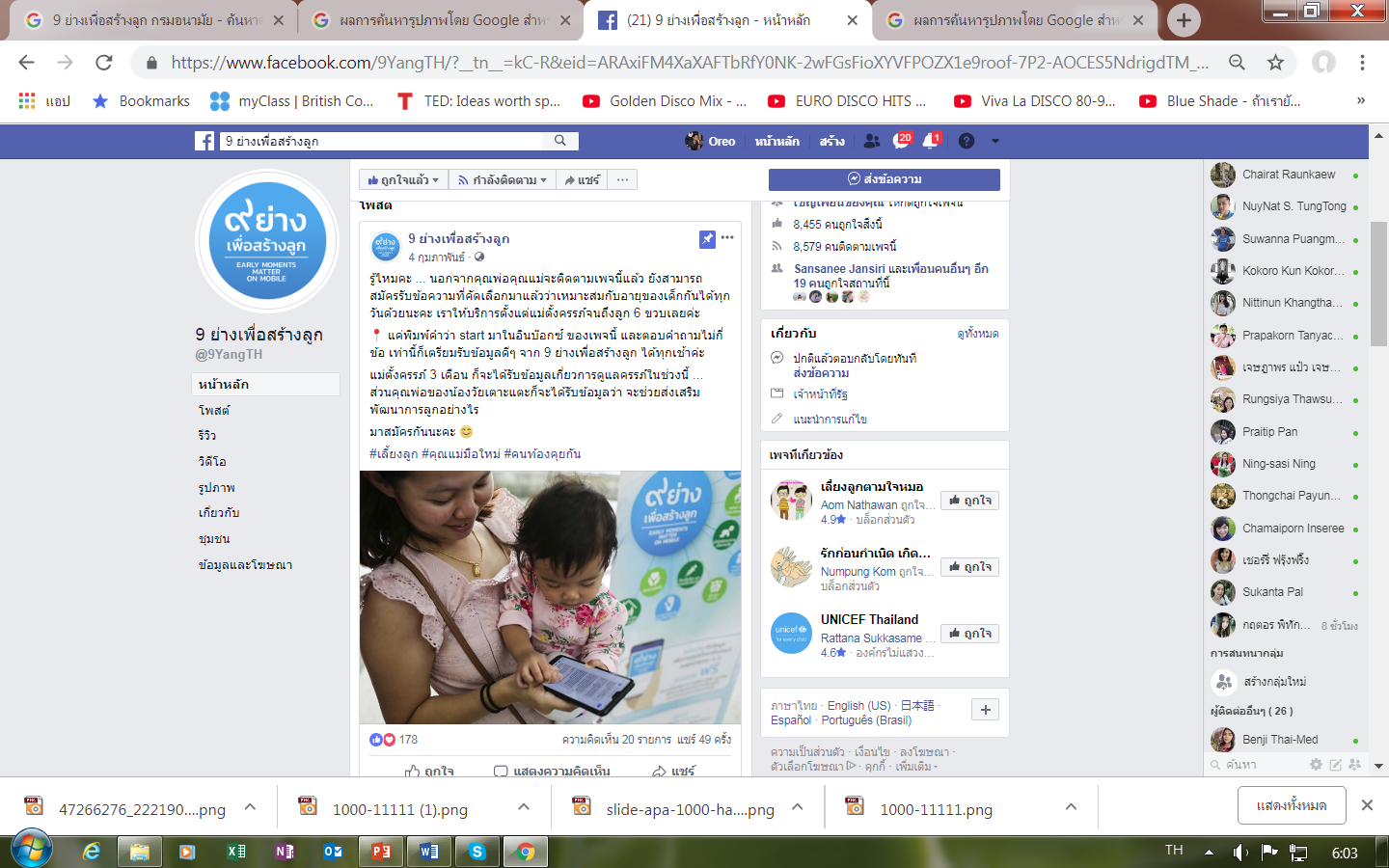 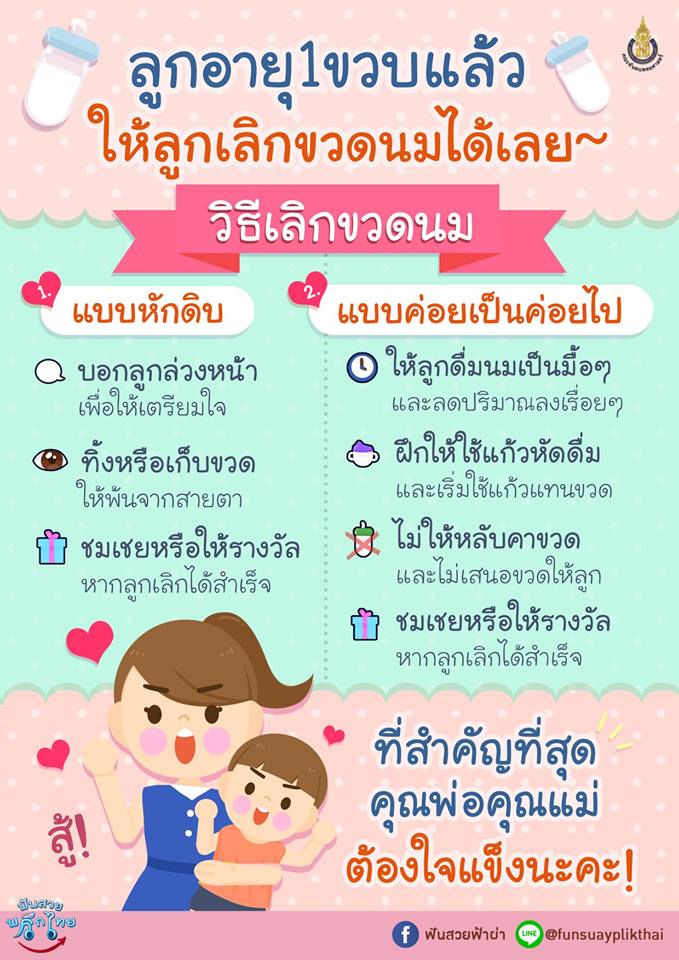 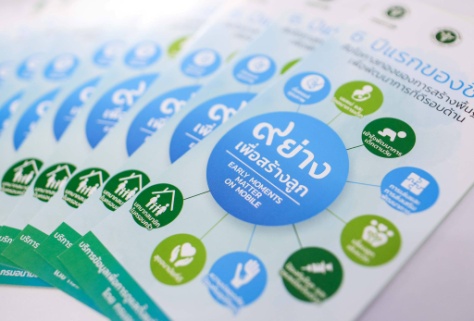 ระเบียบวาระการประชุมคณะกรรมการ MCH Board
วาระที่ 5  เรื่องเพื่อพิจารณา
	5.1 การประเมินโรงพยาบาลมาตรฐานอนามัยแม่และเด็ก        
               ประจำปี 2562
แผนการดำเนินงานพัฒนาโรงพยาบาลมาตรฐานอนามัยแม่และเด็ก ปีงบประมาณ 2562
ระเบียบวาระการประชุมคณะกรรมการ MCH Board
วาระที่ 6  เรื่องอื่น ๆ 
	.........................................................................